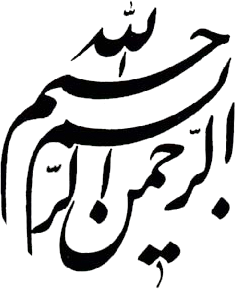 آمار فعالیت مرکز سلامت روان جامعه نگر مرکز شهید شاه آبادیcmhc 2
آذر  93
توزیع جنسی بیماران
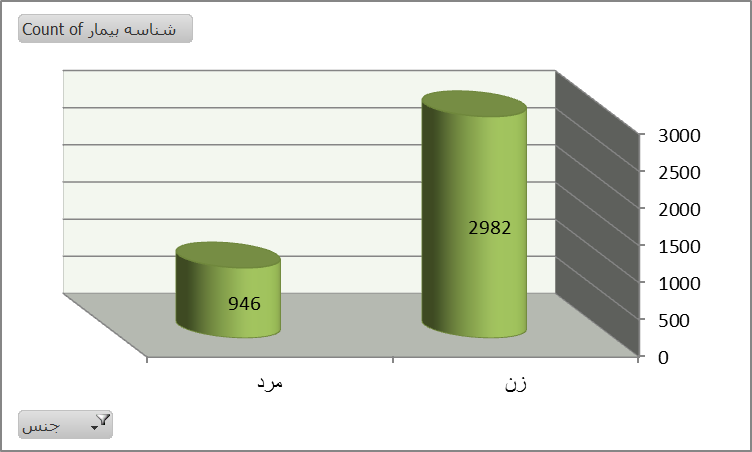 76%
24%
تعداد کل بیماران: 3928 نفر
توزیع سنی بیماران
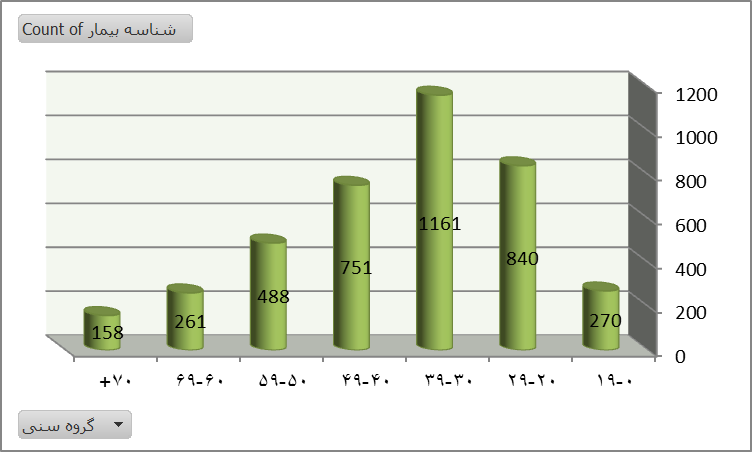 توزیع فراوانی سطوح مختلف تحصیلی در بین بیماران
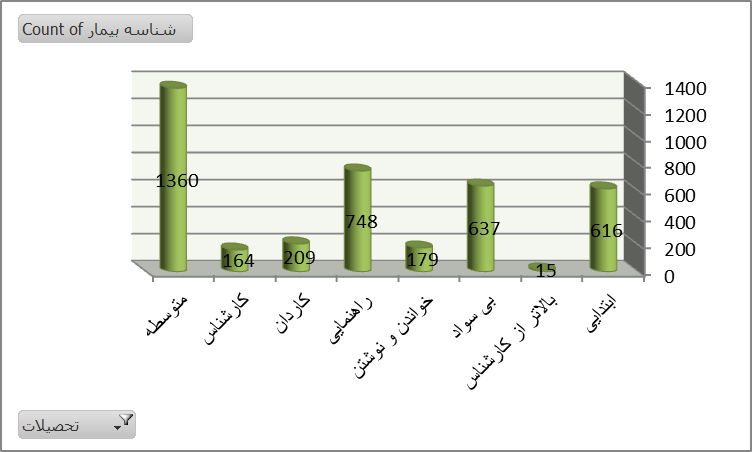 فراوانی انواع تشخیص ها در بیماران
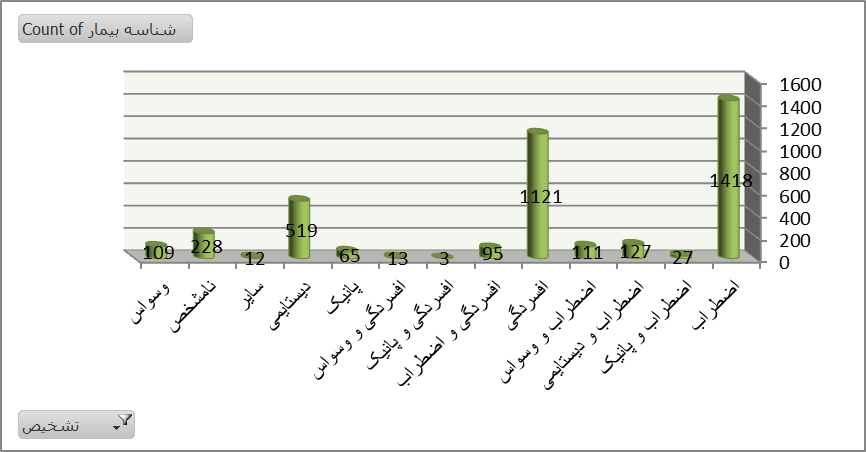 36%
29%
13%
فراوانی ویزیت ها و پیگیری های انجام شده
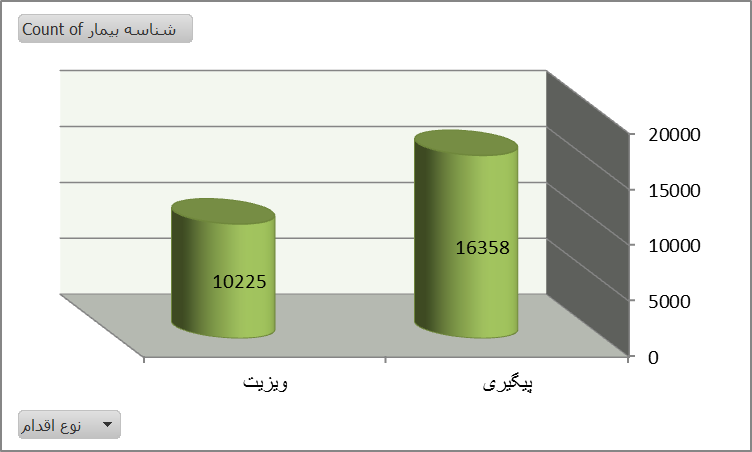 تعداد ویزیت بیماران نوروتیک در قیاس با کل ویزیت ها
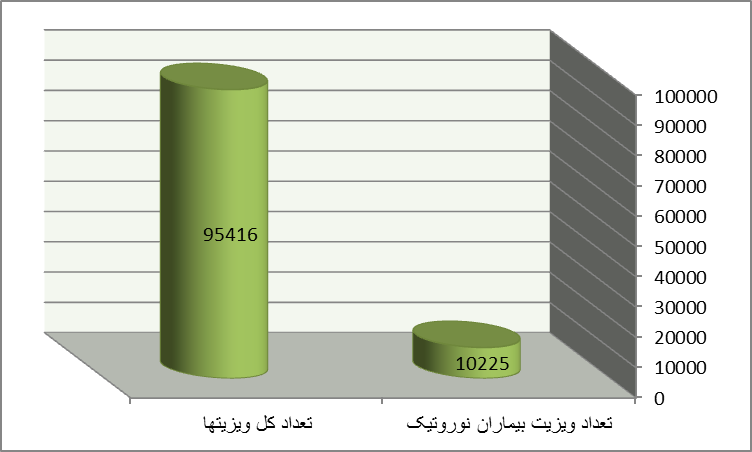 10/7
تأثیر درمان بر مبنای قضاوت بیمار در پیگیری های تلفنی
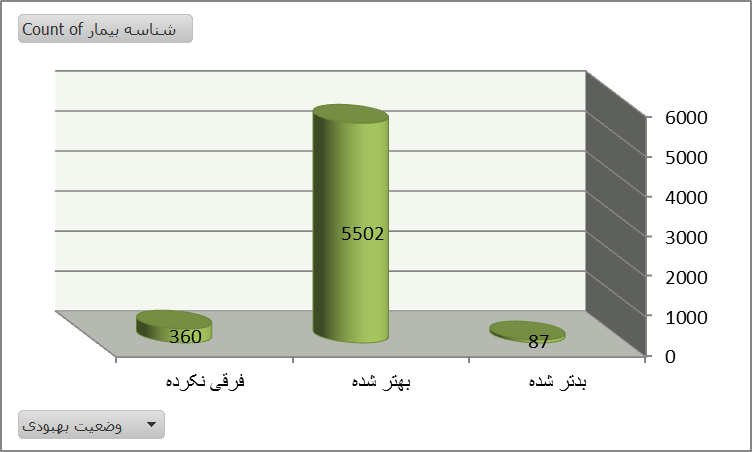 92%
تأثیر درمان بر مبنای قضاوت پزشک در آخرین ویزیت
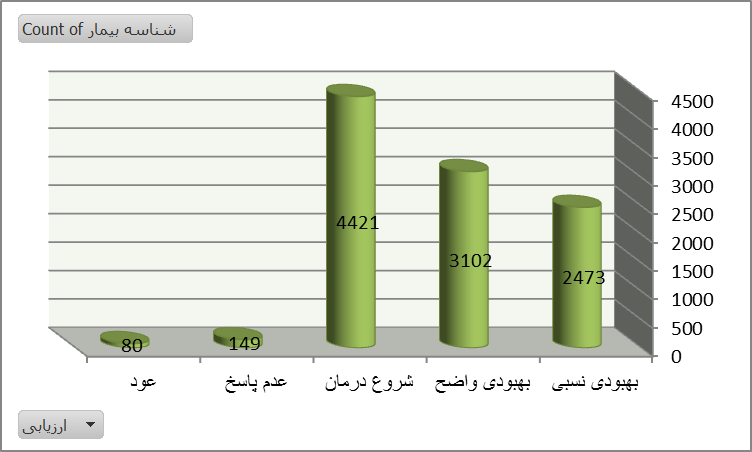 43%
53%
42%
نتیجه تماس در پیگیری های تلفنی
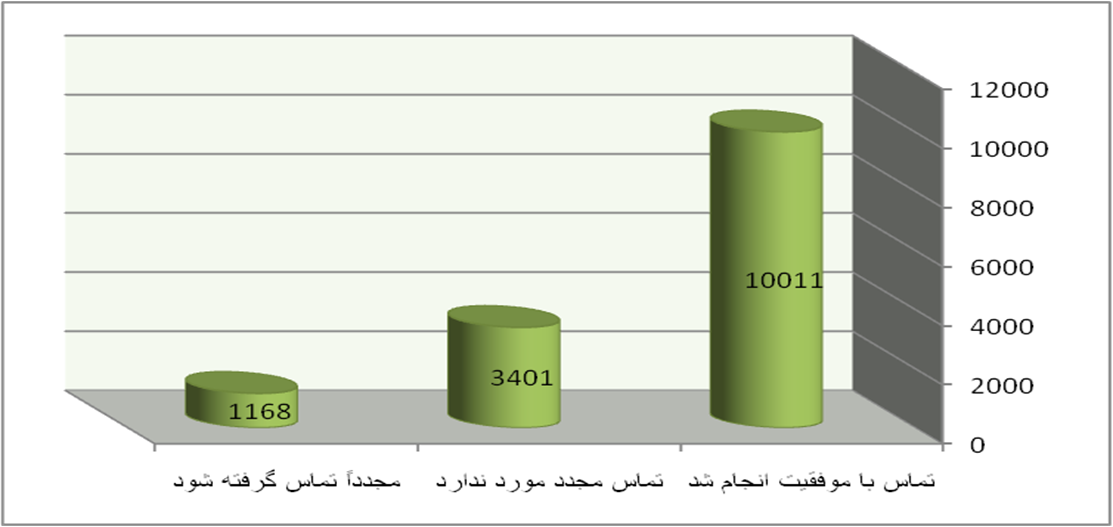 68%
24%
دلیل پیگیری در پیگیری های موفق
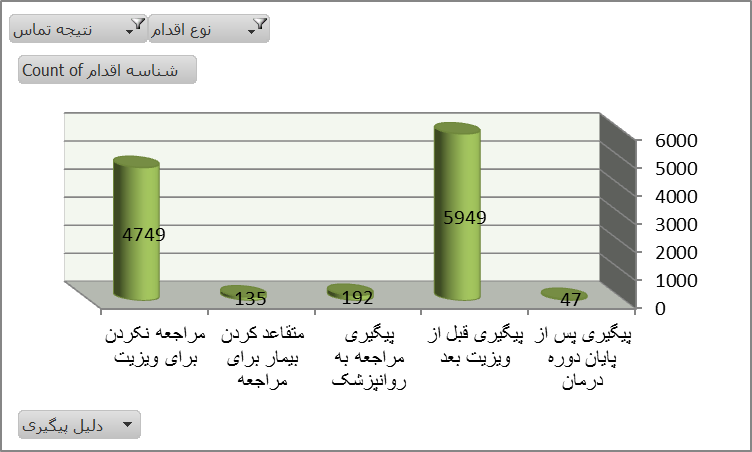 54%
43%
فراوانی ارجاع و مراجعه به روانپزشک
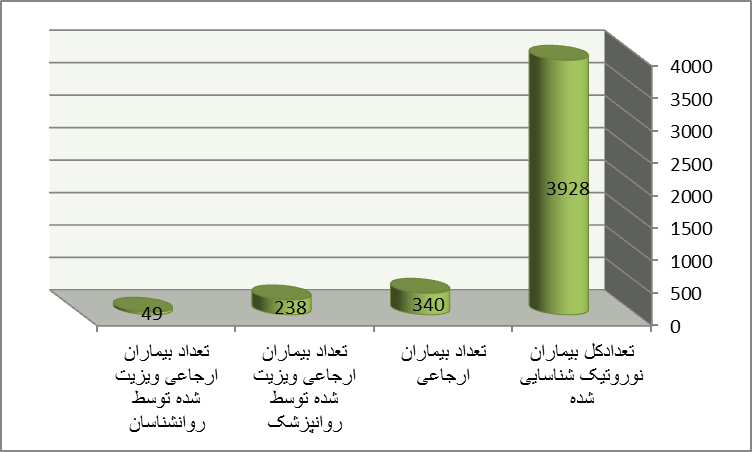 70%
8/6%
با تشکر از توجه شما